ESD Tests on Conductive Coated 
Versus Protektive Pak 
Impregnated Corrugated Boxes
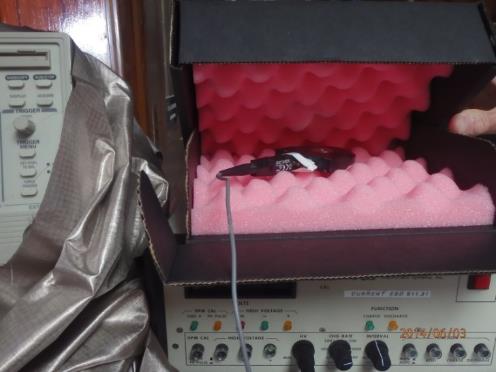 Fowler Associates, Inc.
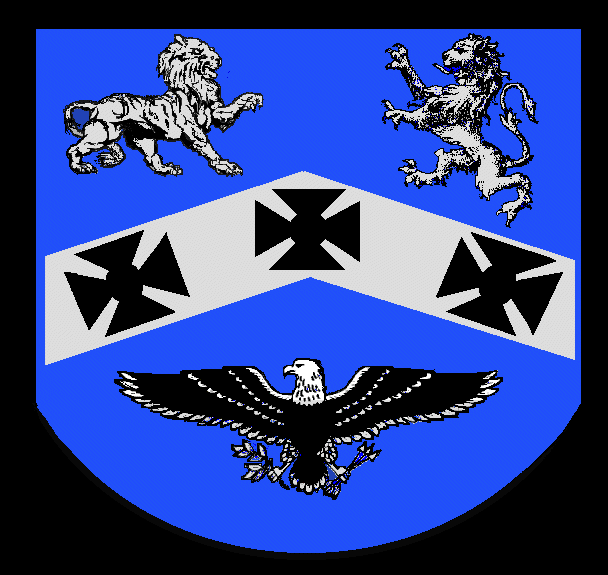 3551 Moore-Duncan Hwy.  Moore, SC  29369
Tel: 864-574-6415  FAX: 864-576-4992 Email: sfowler@sfowler.com
Steve Fowler Biography
The purpose of these tests and report is to determine the effective shielding of Coated conductive ESD boxes versus Protektive Pak impregnated corrugated boxes. 
This report will determine the level of resistance in the Protektive Pak box’s buried carbon layer.
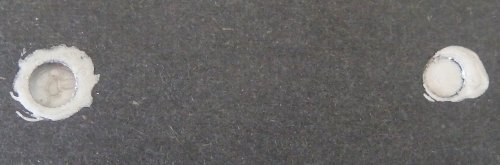 Buried Conductive layer using 
Silver Electrodes = 9.2 x 103 ohms
Buried Conductive layers can be at times difficult to measure.
 
The test methods used to measure the conductive layer result in a varied yet narrow range of values.
 
The results confirm that the buried conductive layer of the Protektive Pak impregnated corrugated box is within the 103 ohms range.

The test proves Protektive Pak Impregnated Corrugated boxes meet the resistance and shielding requirements of Packaging standard ANSI/ESD S541.
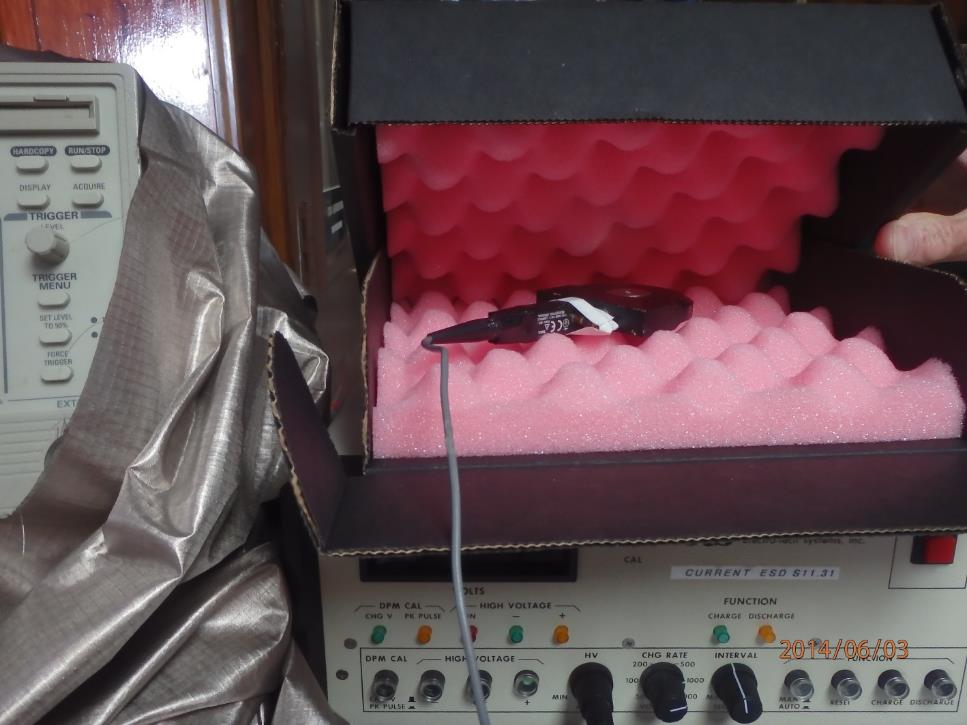 Electrode in normal Product Position
 in the Middle of the Box
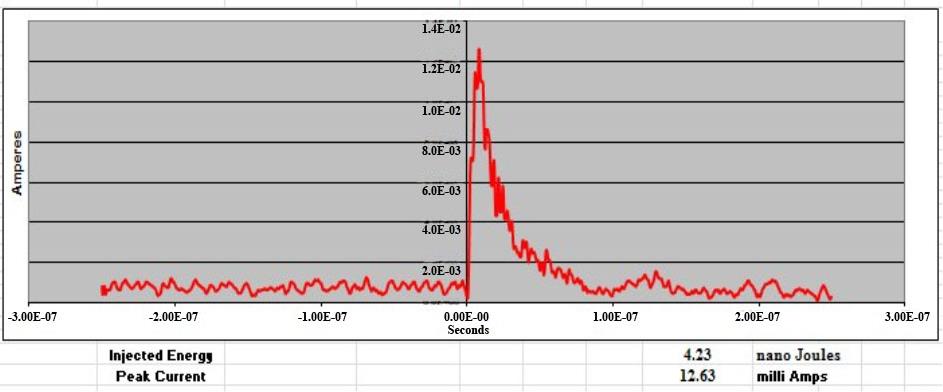 Coated Box with 1000 volt HBM 
Discharge and Electrode in 
Product Position in the Middle 
of the Box.
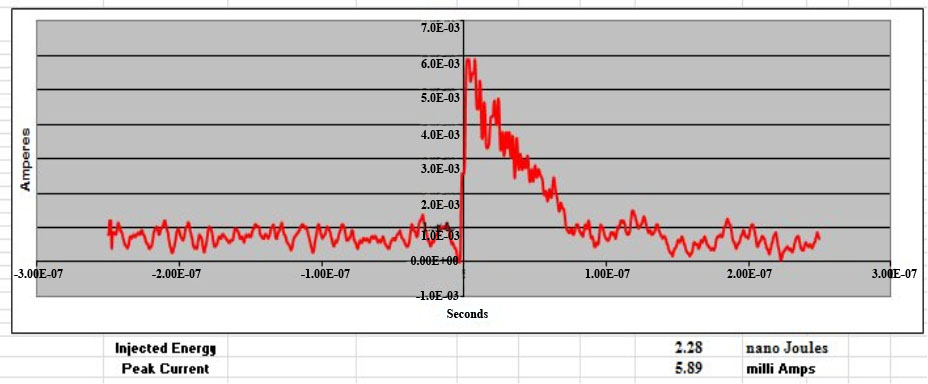 Protektive Pak Box with 
1000 volt HBM Discharge 
and Electrode in Product Position
 in the Middle of the Box.
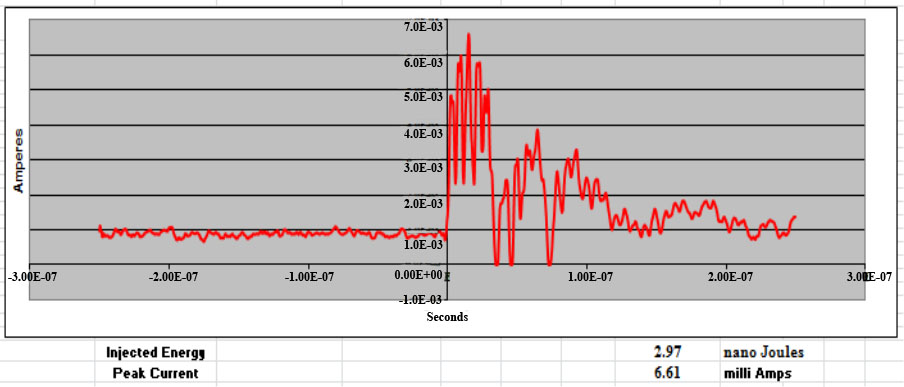 Nickel Metal Bag with 
1000 volt HBM Discharge 
and Electrode in normal Product Position
 in the Middle of bag.
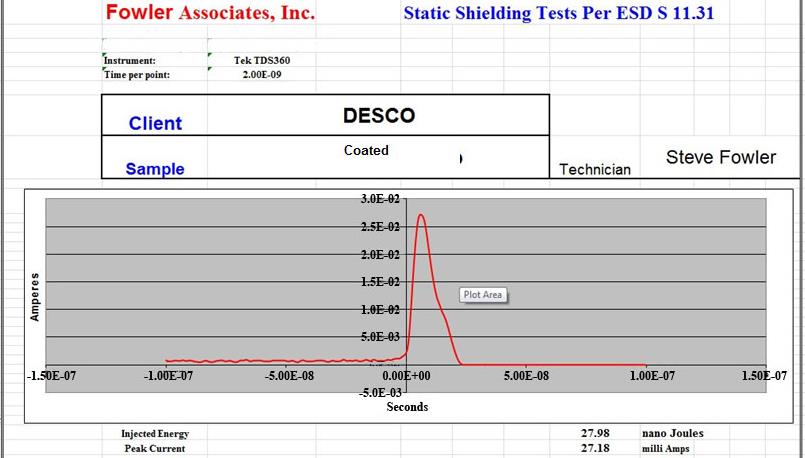 10 kilovolt HBM with Electrode near top inside of BoxCoated = 27.98 nanoJoules
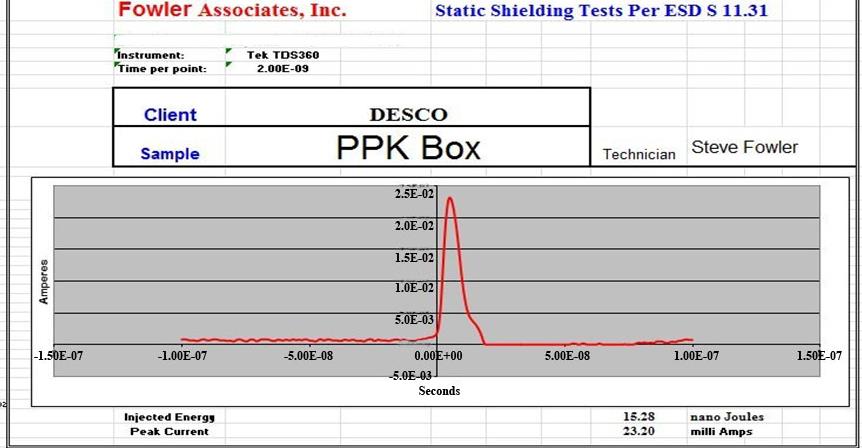 10 kilovolt HBM with Electrode near top inside of Box Protektive Pak  = 15.28 nanoJoules
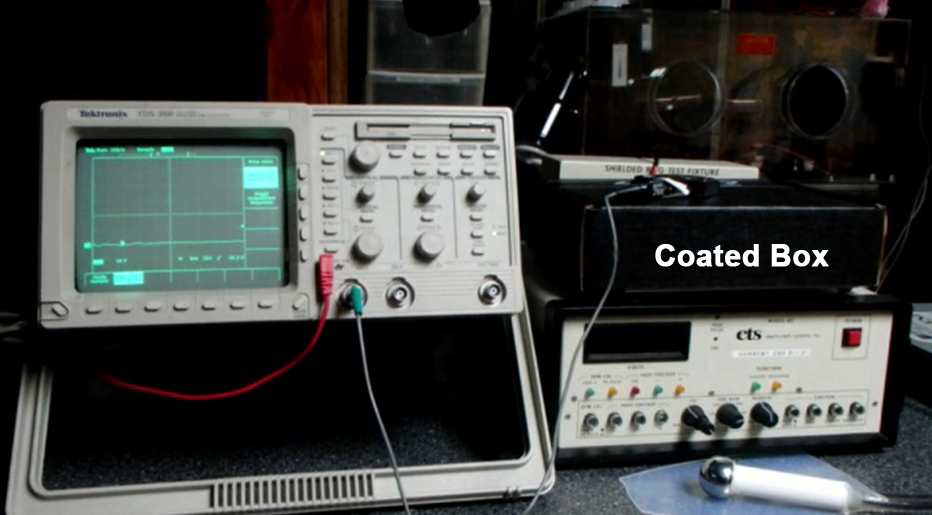 Conductive Coated Box
10 kilovolt HBM Electrode on Top of Box
Protektive Pak Impregnated Corrugated Box
10 kilovolt HBM Electrode on Top of Box
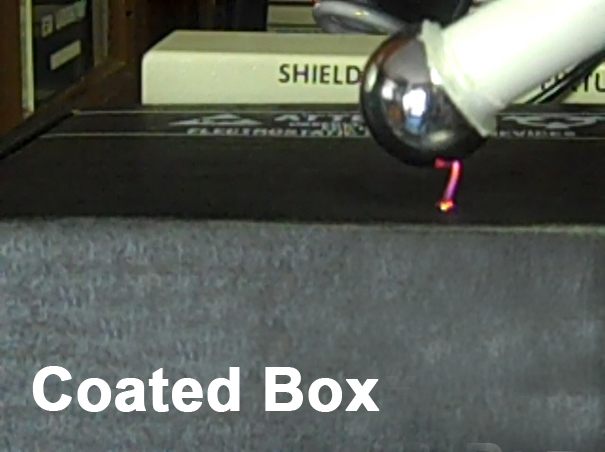 Conductive Coated Box – 
10 kilovolt Plasma on Top of Box
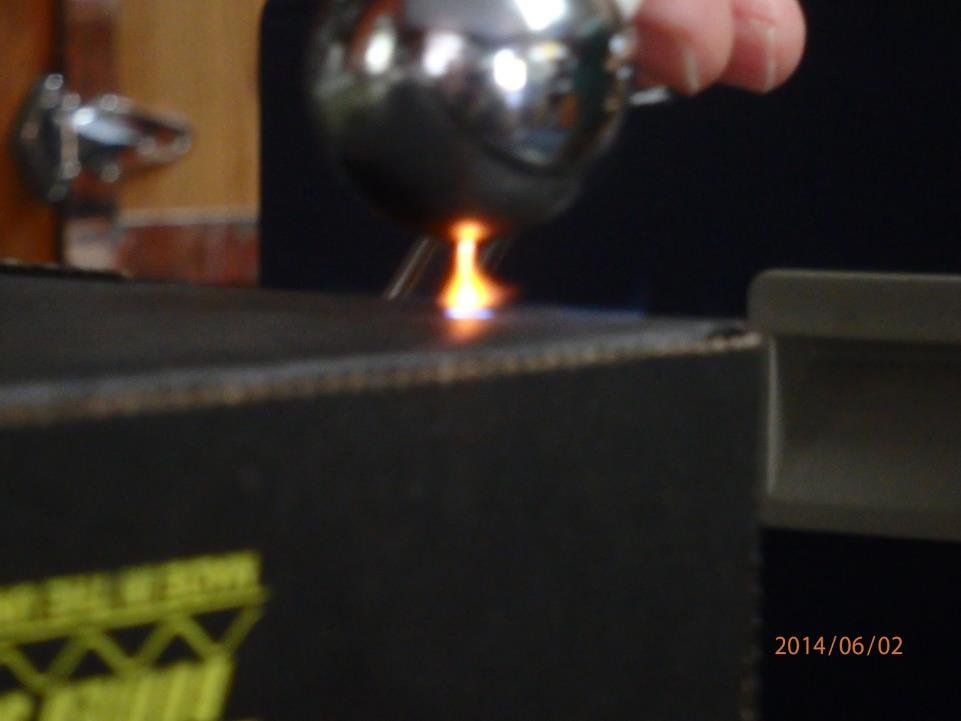 Protektive Pak  Impregnated Corrugated Box 
10 kilovolt Plasma on Top of Box
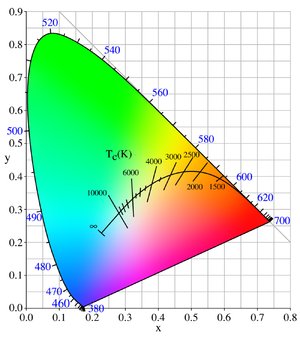 Difference of Plasma

Conductive Coated has a temperature of > 10,000 Degrees

Protektive Pak Box has only between 2,500-3,000 degrees
indicating the conductive coated box results in a higher energy of discharge to the surface due to high conductivity thus higher damage to parts on the box.
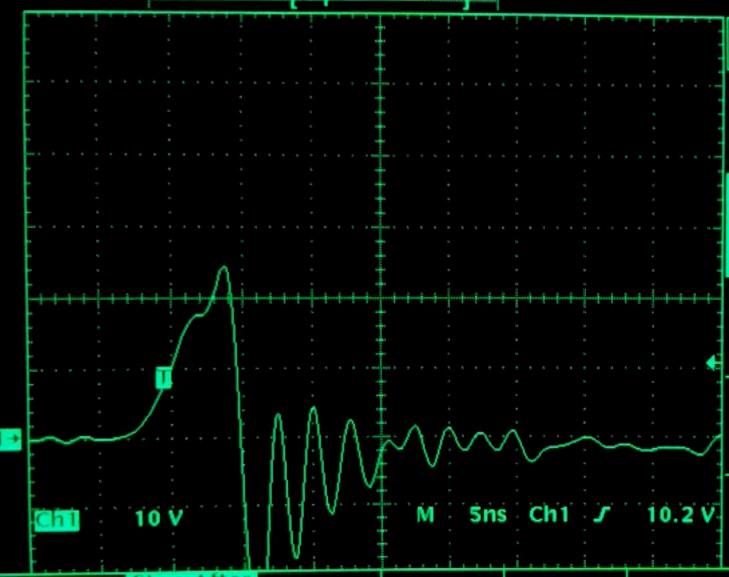 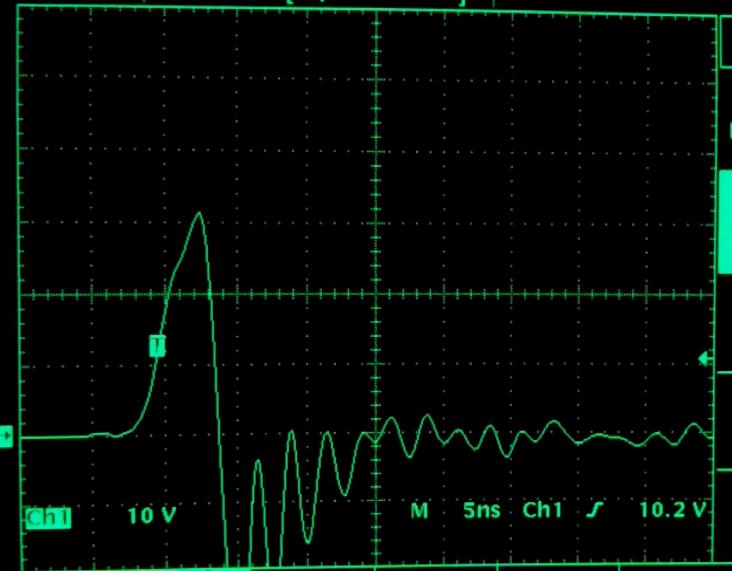 Conductive Coated     vs.     Protektive Pak

10 kilovolt HBM to Electrode on Top of Box
Simulating a Product being Placed 
on the Box After Handling
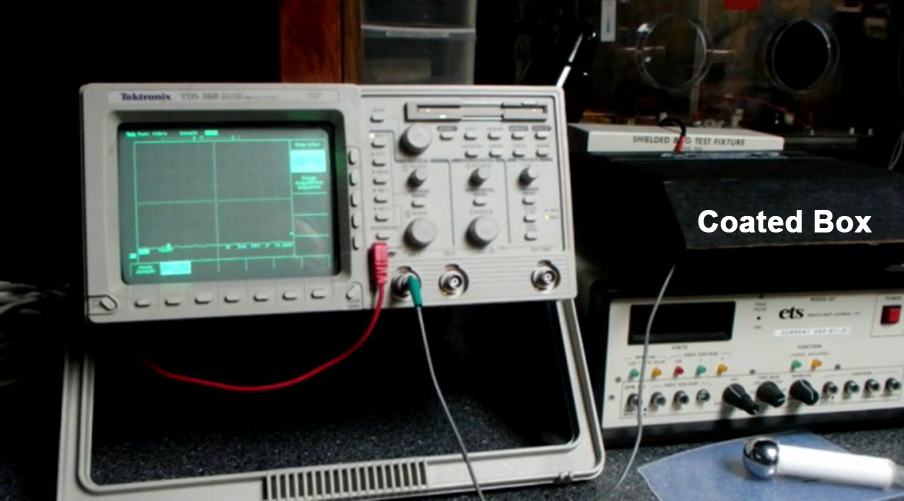 Conductive Coated 10 kilovolt HBM 
Electrode in Middle Demo
Protektive Pak Impregnated Corrugated 
10 kilovolt HBM Electrode in Middle Demo
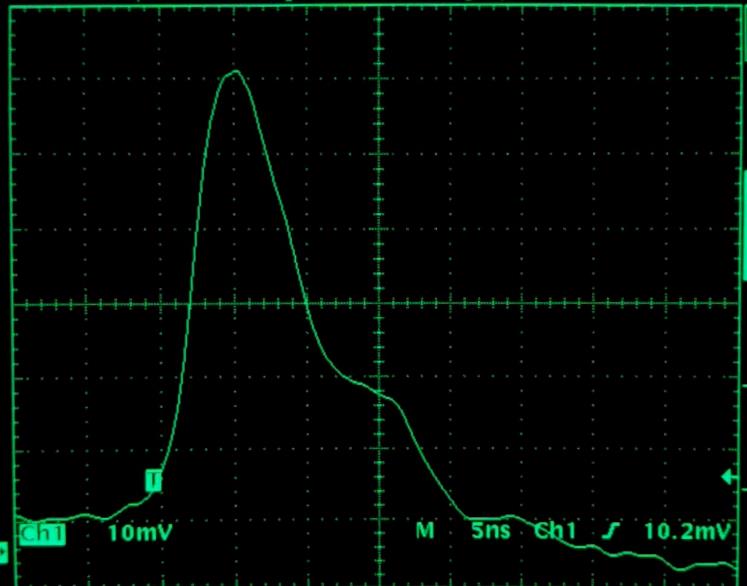 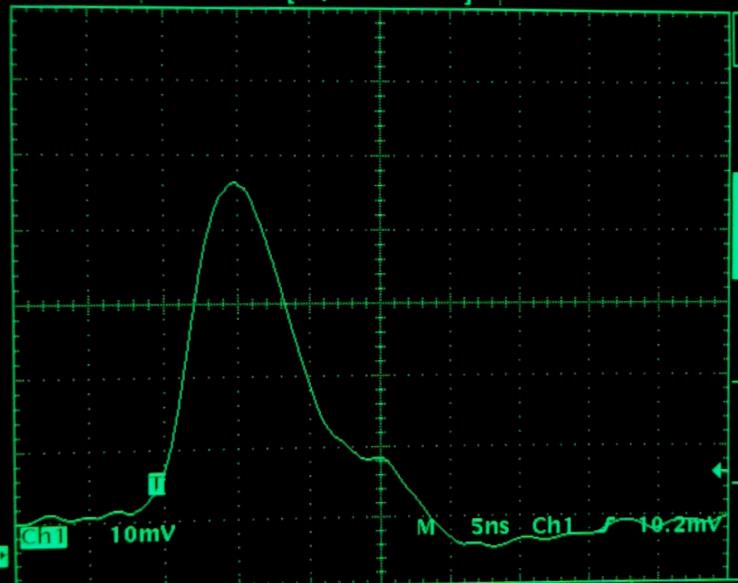 Conductive Coated   vs.    Protektive Pak

10 kilovolt HBM to Electrode In Middle 
of the Box Simulating Energy at Box Contents
Conclusions

The Protektive Pak impregnated corrugated box has a conductive buried layer in the order of 103 ohms. This has been proven by these tests.
 
The Protektive Pak box is superior to the discharge shielding capabilities of the coated boxes. 
Energy penetration 2.28 versus 4.23 nanoJoules.
 
The Protektive Pak box has discharge shielding capabilities equal to a highly conductive metal-out shielding bag. 
Energy penetration of 2.28 versus 2.97 nanoJoules.

The ESD Association in its Packaging ANSI/ESD S541 Standard sets a required limit of less than 50 nanoJoules.
Conclusions

The Protektive Pak impregnated corrugated box with its dissipative surface minimizes the levels of energy discharged to a product resting on top of the box.

Most ESD Experts state that any surface which a product may contact must be dissipative NOT conductive. (Ref: ANSI/ESD S541 section 7.2.2)

Conductive surfaces lead to energetic discharges that may damage ESD sensitive items in all models including Charged Device Model (CDM).

Protektive Pak Impregnated Corrugated boxes meet discharge shielding requirements of Packaging standard ANSI/ESD S541, and dissipative resistance recommendation 1 x 104 to < 1 x 1011 ohms.